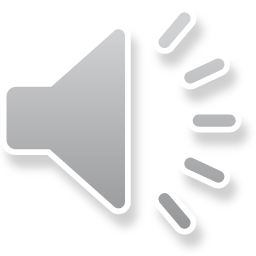 医学护理通用PPT
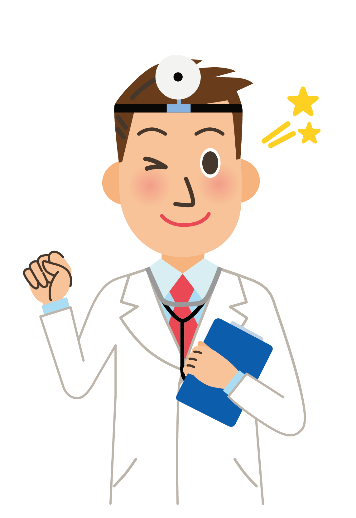 适用于总结计划、项目汇报等用途
汇报者：学长掌上资源库
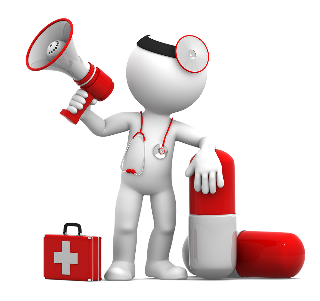 [Speaker Notes: 更多模板请关注：https://xnwe.taobao.com]
目 录
CONTENTS
01
请输入目录标题内容
02
请输入目录标题内容
03
请输入目录标题内容
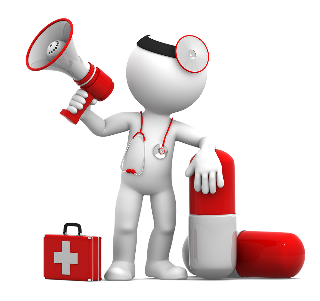 04
请输入目录标题内容
01
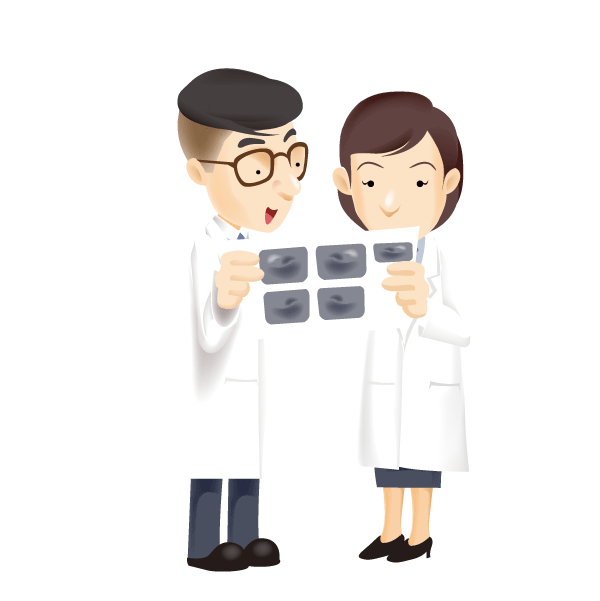 输入你的标题
输入你的文字描述和文案描述
单击添加页面标题
单击添加您的标题
单击添加您的标题
单击添加您的标题
01
02
03
凭借自身优势和专业化的独特视角为客户提供优质的PPT服务，助你演绎精彩人生。
凭借自身优势和专业化的独特视角为客户提供优质的PPT服务，助你演绎精彩人生。
凭借自身优势和专业化的独特视角为客户提供优质的PPT服务，助你演绎精彩人生。
单击添加页面标题
标题内容
标题内容
标题内容
A
此处添加详细文本描述建议与标题相关并符合整体语言风格。
此处添加详细文本描述建议与标题相关并符合整体语言风格。
此处添加详细文本描述建议与标题相关并符合整体语言风格。
B
C
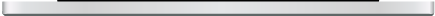 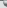 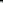 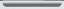 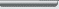 此处添加详细文本描述，建议与标题相关并符合整体语言风格语言描述尽量简洁生动。尽量将每页幻灯片的字数控制在200字以内。此处添加详细文本描述，建议与标题相关并符合整体语言风格语言描述尽量简洁生动。
单击添加页面标题
标题内容
标题内容
标题内容
标题内容
我们长期为客户提供专业的PPT策划设计制作等全程服务，凭借自身优势和专业化的独特视角为客户提供优质的PPT服务。
我们长期为客户提供专业的PPT策划设计制作等全程服务，凭借自身优势和专业化的独特视角为客户提供优质的PPT服务。
我们长期为客户提供专业的PPT策划设计制作等全程服务，凭借自身优势和专业化的独特视角为客户提供优质的PPT服务。
我们长期为客户提供专业的PPT策划设计制作等全程服务，凭借自身优势和专业化的独特视角为客户提供优质的PPT服务。
单击添加页面标题
02
03
单击编辑段落标题
单击编辑段落标题
此处添加详细文本描述，建议与标题相关并符合整体语言风格，语言描述尽量简洁生动。
此处添加详细文本描述，建议与标题相关并符合整体语言风格，语言描述尽量简洁生动。
01
04
单击编辑段落标题
单击编辑段落标题
此处添加详细文本描述，建议与标题相关并符合整体语言风格，语言描述尽量简洁生动。
此处添加详细文本描述，建议与标题相关并符合整体语言风格，语言描述尽量简洁生动。
单击添加页面标题
标题内容
标题内容
我们长期为客户提供专业的PPT策划、设计制作等全程服务，为客户提供优质服务。
我们长期为客户提供专业的PPT策划、设计制作等全程服务，为客户提供优质服务。
标题内容
标题内容
标题内容
我们长期为客户提供专业的PPT策划、设计制作等全程服务，为客户提供优质服务。
我们长期为客户提供专业的PPT策划、设计制作等全程服务，为客户提供优质服务。
我们长期为客户提供专业的PPT策划、设计制作等全程服务，为客户提供优质服务。
单击添加页面标题
我们长期为客户提供专业的PPT策划设计制作等全程服务，凭借自身优势和专业化的独特视角为客户提供优质的PPT服务。
我们长期为客户提供专业的PPT策划设计制作等全程服务，凭借自身优势和专业化的独特视角为客户提供优质的PPT服务。
我们长期为客户提供专业的PPT策划设计制作等全程服务，凭借自身优势和专业化的独特视角为客户提供优质的PPT服务。
我们长期为客户提供专业的PPT策划、设计制作等全程服务，在迈向大数据时代的今天，我们不断发展创新，凭借自身优势和专业化的独特视角为客户提供优质的PPT服务，助你演绎精彩人生。我们长期为客户提供专业的PPT策划、设计制作等全程服务。
02
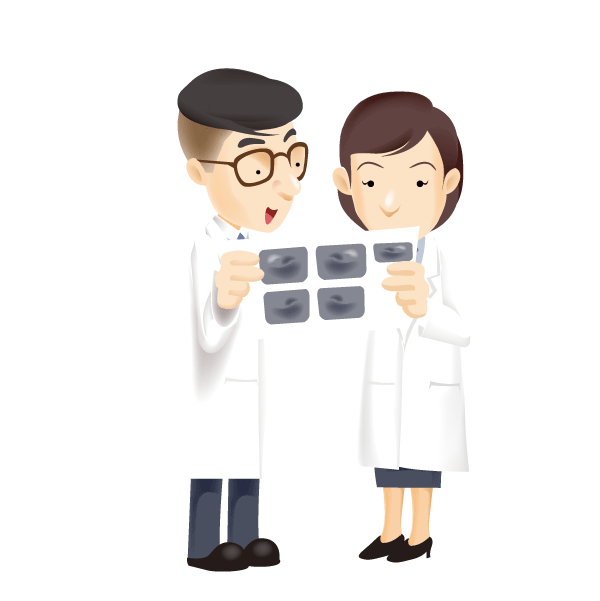 输入你的标题
输入你的文字描述和文案描述
单击添加页面标题
关键词
关键词
单击添加段落标题
单击添加段落标题
此处添加详细文本描述，建议与标题相关并符合整体语言风格语言描述尽量简洁生动。
此处添加详细文本描述，建议与标题相关并符合整体语言风格语言描述尽量简洁生动。
关键词
关键词
单击添加段落标题
单击添加段落标题
此处添加详细文本描述，建议与标题相关并符合整体语言风格语言描述尽量简洁生动。
此处添加详细文本描述，建议与标题相关并符合整体语言风格语言描述尽量简洁生动。
单击添加页面标题
标题内容
标题内容
标题内容
我们长期为客户提供专业的PPT策划设计制作等全程服务。
我们长期为客户提供专业的PPT策划设计制作等全程服务。
我们长期为客户提供专业的PPT策划设计制作等全程服务。
单击添加页面标题
2017
2017
2017
2016
2016
2016
2015
2015
2015
2014
2014
2014
0
50
100
150
200
0
50
100
150
200
0
50
100
150
200
标题内容
标题内容
标题内容
我们长期为客户提供专业的PPT策划设计制作等全程服务，凭借自身优势和专业化的独特视角为客户提供优质的PPT服务。
我们长期为客户提供专业的PPT策划设计制作等全程服务，凭借自身优势和专业化的独特视角为客户提供优质的PPT服务。
我们长期为客户提供专业的PPT策划设计制作等全程服务，凭借自身优势和专业化的独特视角为客户提供优质的PPT服务。
单击添加页面标题
这里输入公司名称
我们长期为客户提供专业的PPT策划、设计制作等全程服务，在迈向大数据时代的今天，我们不断发展创新，凭借自身优势和专业化的独特视角，为客户提供优质的PPT服务，助你演绎精彩人生。

我们长期为客户提供专业的PPT策划、设计制作等全程服务，为客户提供优质的PPT服务，助你演绎精彩人生。
03
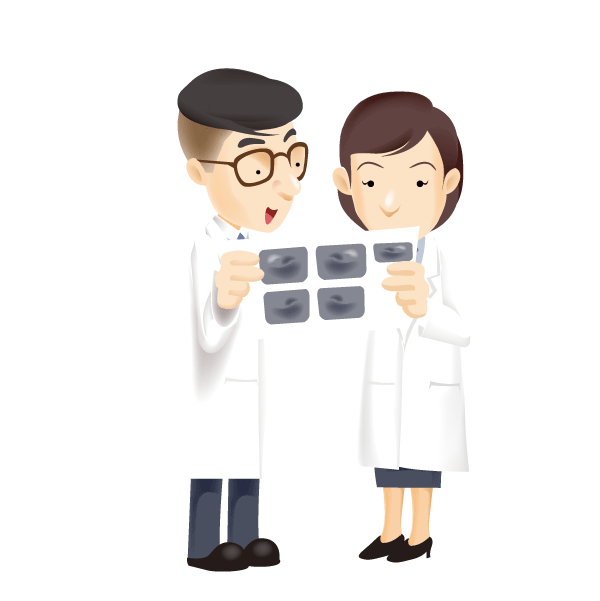 输入你的标题
输入你的文字描述和文案描述
单击添加页面标题

01
02
标题内容
标题内容

我们长期为客户提供专业的PPT策划设计制作等全程服务，凭借自身优势和专业化的独特视角为客户提供优质的PPT服务。
我们长期为客户提供专业的PPT策划设计制作等全程服务，凭借自身优势和专业化的独特视角为客户提供优质的PPT服务。
单击添加页面标题
标题内容
标题内容
标题内容
此处添加详细文本描述，建议与标题相关并符合整体语言风格语言描述尽量简洁生动
此处添加详细文本描述，建议与标题相关并符合整体语言风格语言描述尽量简洁生动
此处添加详细文本描述，建议与标题相关并符合整体语言风格语言描述尽量简洁生动
标题内容
标题内容
标题内容
此处添加详细文本描述，建议与标题相关并符合整体语言风格语言描述尽量简洁生动
此处添加详细文本描述，建议与标题相关并符合整体语言风格语言描述尽量简洁生动
此处添加详细文本描述，建议与标题相关并符合整体语言风格语言描述尽量简洁生动
标题内容
单击添加页面标题
标题内容
标题内容
标题内容
标题内容
01
02


我们长期为客户提供专业的PPT策划、设计制作等全程服务，凭借自身优势和专业化的独特视角为客户提供优质的PPT服务。
我们长期为客户提供专业的PPT策划、设计制作等全程服务，凭借自身优势和专业化的独特视角为客户提供优质的PPT服务。
我们长期为客户提供专业的PPT策划、设计制作等全程服务，凭借自身优势和专业化的独特视角为客户提供优质的PPT服务
我们长期为客户提供专业的PPT策划、设计制作等全程服务，凭借自身优势和专业化的独特视角为客户提供优质的PPT服务


03
04
单击添加页面标题
标题内容
标题内容
标题内容
我们长期为客户提供专业的PPT策划、设计制作等全程服务，凭借自身优势和专业化的独特视角为客户提供优质的PPT服务。
我们长期为客户提供专业的PPT策划、设计制作等全程服务，凭借自身优势和专业化的独特视角为客户提供优质的PPT服务。
我们长期为客户提供专业的PPT策划、设计制作等全程服务，凭借自身优势和专业化的独特视角为客户提供优质的PPT服务。
2015
2016
2017
2018
2019
2020
标题内容
标题内容
标题内容
我们长期为客户提供专业的PPT策划、设计制作等全程服务，凭借自身优势和专业化的独特视角为客户提供优质的PPT服务。
我们长期为客户提供专业的PPT策划、设计制作等全程服务，凭借自身优势和专业化的独特视角为客户提供优质的PPT服务。
我们长期为客户提供专业的PPT策划、设计制作等全程服务，凭借自身优势和专业化的独特视角为客户提供优质的PPT服务。
单击添加页面标题




06
03
01
05
02
04
关键词
关键词
关键词
关键词
关键词
关键词
我们凭借自身优势和专业化的独特视角为客户提供优质的PPT服务。
我们凭借自身优势和专业化的独特视角为客户提供优质的PPT服务。
我们凭借自身优势和专业化的独特视角为客户提供优质的PPT服务。
我们凭借自身优势和专业化的独特视角为客户提供优质的PPT服务。
我们凭借自身优势和专业化的独特视角为客户提供优质的PPT服务。
我们凭借自身优势和专业化的独特视角为客户提供优质的PPT服务。


单击添加页面标题
代用名
代用名
代用名
代用名
职位名称
职位名称
职位名称
职位名称
我们长期为客户提供专业的PPT策划设计制作等全程服务，凭借自身优势和专业化的独特视角为客户提供优质的PPT服务。
我们长期为客户提供专业的PPT策划设计制作等全程服务，凭借自身优势和专业化的独特视角为客户提供优质的PPT服务。
我们长期为客户提供专业的PPT策划设计制作等全程服务，凭借自身优势和专业化的独特视角为客户提供优质的PPT服务。
我们长期为客户提供专业的PPT策划设计制作等全程服务，凭借自身优势和专业化的独特视角为客户提供优质的PPT服务。
单击添加页面标题
01
02
标题内容
标题内容
我们凭借自身优势和专业化的独特视角为客户提供优质的PPT定制服务。
我们凭借自身优势和专业化的独特视角为客户提供优质的PPT定制服务
03
04
标题内容
标题内容
我们凭借自身优势和专业化的独特视角为客户提供优质的PPT定制服务。
我们凭借自身优势和专业化的独特视角为客户提供优质的PPT定制服务
05
06
标题内容
标题内容
我们凭借自身优势和专业化的独特视角为客户提供优质的PPT定制服务。
我们凭借自身优势和专业化的独特视角为客户提供优质的PPT定制服务
04
01
05
03
02
单击添加页面标题
标题内容
标题内容
标题内容
标题内容
标题内容
我们长期为客户提供专业的PPT策划、设计制作等全程服务，凭借自身优势和专业化的独特视角为客户提供优质的PPT服务。
我们长期为客户提供专业的PPT策划、设计制作等全程服务，凭借自身优势和专业化的独特视角为客户提供优质的PPT服务。
我们长期为客户提供专业的PPT策划、设计制作等全程服务，凭借自身优势和专业化的独特视角为客户提供优质的PPT服务。
我们长期为客户提供专业的PPT策划、设计制作等全程服务，凭借自身优势和专业化的独特视角为客户提供优质的PPT服务。
我们长期为客户提供专业的PPT策划、设计制作等全程服务，凭借自身优势和专业化的独特视角为客户提供优质的PPT服务。
04
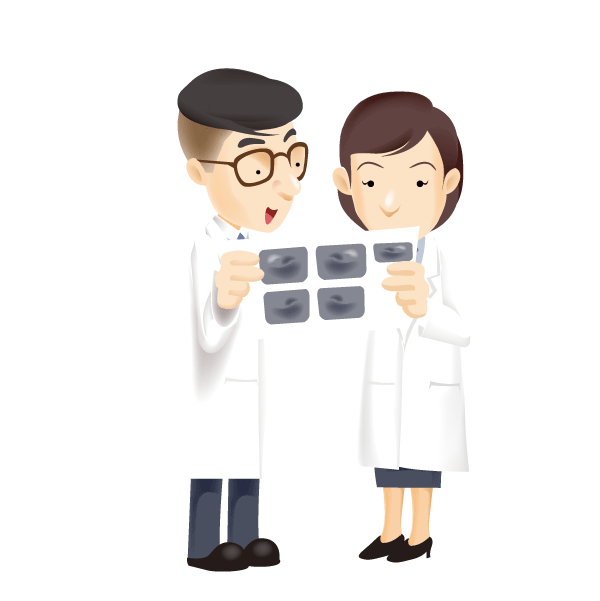 输入你的标题
输入你的文字描述和文案描述
单击添加页面标题
单击添加段落标题
25
50
75
100
0
标题内容
标题内容
此处添加详细文本描述，建议与标题相关并符合整体语言风格，语言描述尽量简洁生动。
此处添加详细文本描述，建议与标题相关并符合整体语言风格，语言描述尽量简洁生动。尽量将每页幻灯片的字数控制在200字以内，据统计每页幻灯片的播放时间最好控制在5分钟之内。
此处添加详细文本描述，建议与标题相关并符合整体语言风格，语言描述尽量简洁生动。
2015
2014
2013
2012
单击添加页面标题


添加段落标题
添加段落标题
此处添加详细文本描述，建议与标题相关并符合整体语言风格，语言描述尽量简洁生动。尽量将每页幻灯片的字数控制在200字以内。
此处添加详细文本描述，建议与标题相关并符合整体语言风格，语言描述尽量简洁生动。尽量将每页幻灯片的字数控制在200字以内。
单击添加页面标题
标题内容
标题内容
我们长期为客户提供专业的PPT策划设计制作等全程服务，凭借自身优势和专业化的独特视角为客户提供优质的PPT服务。
我们长期为客户提供专业的PPT策划设计制作等全程服务，凭借自身优势和专业化的独特视角为客户提供优质的PPT服务。
标题内容
标题内容
我们长期为客户提供专业的PPT策划设计制作等全程服务，凭借自身优势和专业化的独特视角为客户提供优质的PPT服务。
我们长期为客户提供专业的PPT策划设计制作等全程服务，凭借自身优势和专业化的独特视角为客户提供优质的PPT服务。
单击添加页面标题
01
03
02
段落标题
段落标题
段落标题
此处添加详细文本描述，建议与标题相关并符合整体语言风格，语言描述尽量简洁生动。
此处添加详细文本描述，建议与标题相关并符合整体语言风格。
此处添加详细文本描述，建议与标题相关并符合整体语言风格。
单击添加页面标题
标题内容
标题内容
标题内容
标题内容
我们凭借自身优势和专业化的独特视角为客户提供优质的服务。
我们凭借自身优势和专业化的独特视角为客户提供优质的服务。
我们凭借自身优势和专业化的独特视角为客户提供优质的服务。
我们凭借自身优势和专业化的独特视角为客户提供优质的服务。
标题内容
标题内容
标题内容
标题内容
我们凭借自身优势和专业化的独特视角为客户提供优质的服务。
我们凭借自身优势和专业化的独特视角为客户提供优质的服务。
我们凭借自身优势和专业化的独特视角为客户提供优质的服务。
我们凭借自身优势和专业化的独特视角为客户提供优质的服务。
单击添加页面标题
我们长期为客户提供专业的PPT策划设计制作等全程服务，凭借自身优势和专业化的独特视角为客户提供优质的PPT服务。
我们长期为客户提供专业的PPT策划设计制作等全程服务，凭借自身优势和专业化的独特视角为客户提供优质的PPT服务。
我们长期为客户提供专业的PPT策划设计制作等全程服务，凭借自身优势和专业化的独特视角为客户提供优质的PPT服务。
感谢您的观看
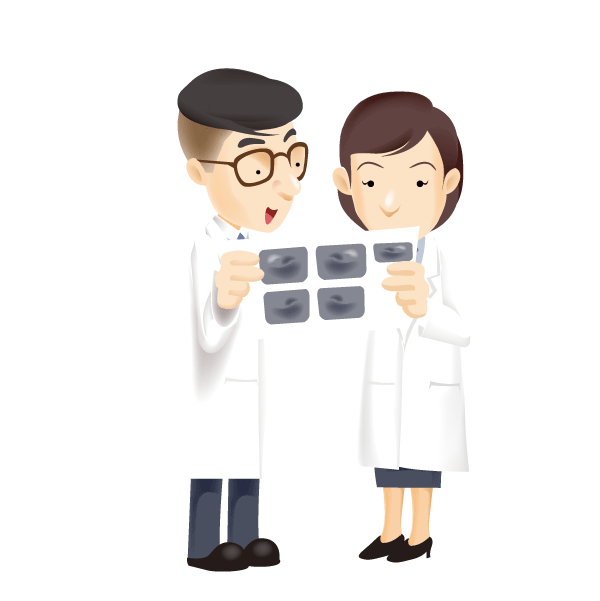 适用于总结计划、项目汇报等用途
汇报者：夏雨家
更多资源请关注微信公众号：学长掌上资源库
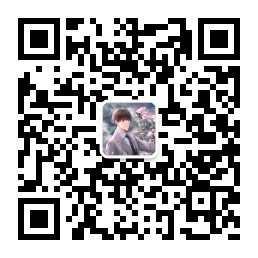 [Speaker Notes: 模板来自于 http://www.ypppt.com]